Water Finance Exchange:
CIFA SRF Workshop 2024
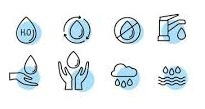 Comprehensive Technical Assistance
Organize        Plan       Prioritize       Fund       Impact
Water Finance Exchange (WFX), a 501(c)(3), is a trusted intermediary that works closely with federal and state stakeholders, communities, philanthropy, and the financial sector to address the water infrastructure funding shortage facing thousands of communities across the U.S.
WFX believes water infrastructure is more than pipes and pumps, it is a catalyst for economic development and a cornerstone for public health and environmental needs. All communities should have water and sanitation that is affordable and sustainable.
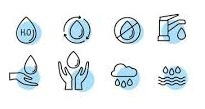 www.waterfx.org
Lessons Learned
North Texas – Investor-owned utilities under receivership wanting to be acquired.  283 connections, four wells, four neighborhoods.

Coastal Bend Texas – Economic development opportunity for a small WSC being operated by a regional Authority

South Texas – Small County with several colonias and WSCs in poor condition.  County desires to step up

West Texas – Small disadvantaged county steps us to help 9 communities, including colonias and unincorporated areas
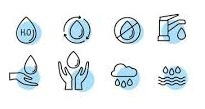 www.waterfx.org
Innovative Financing
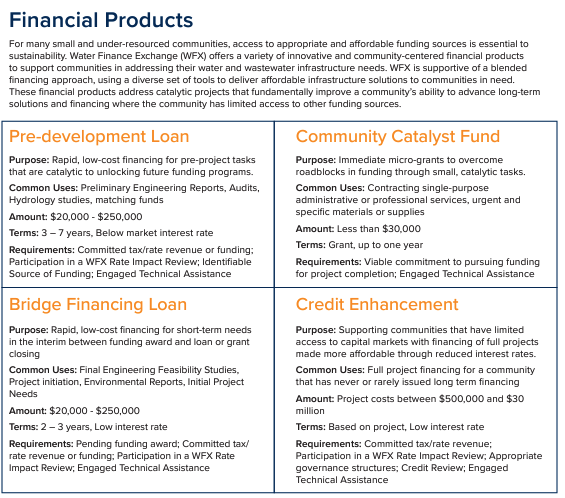 Learn more at:
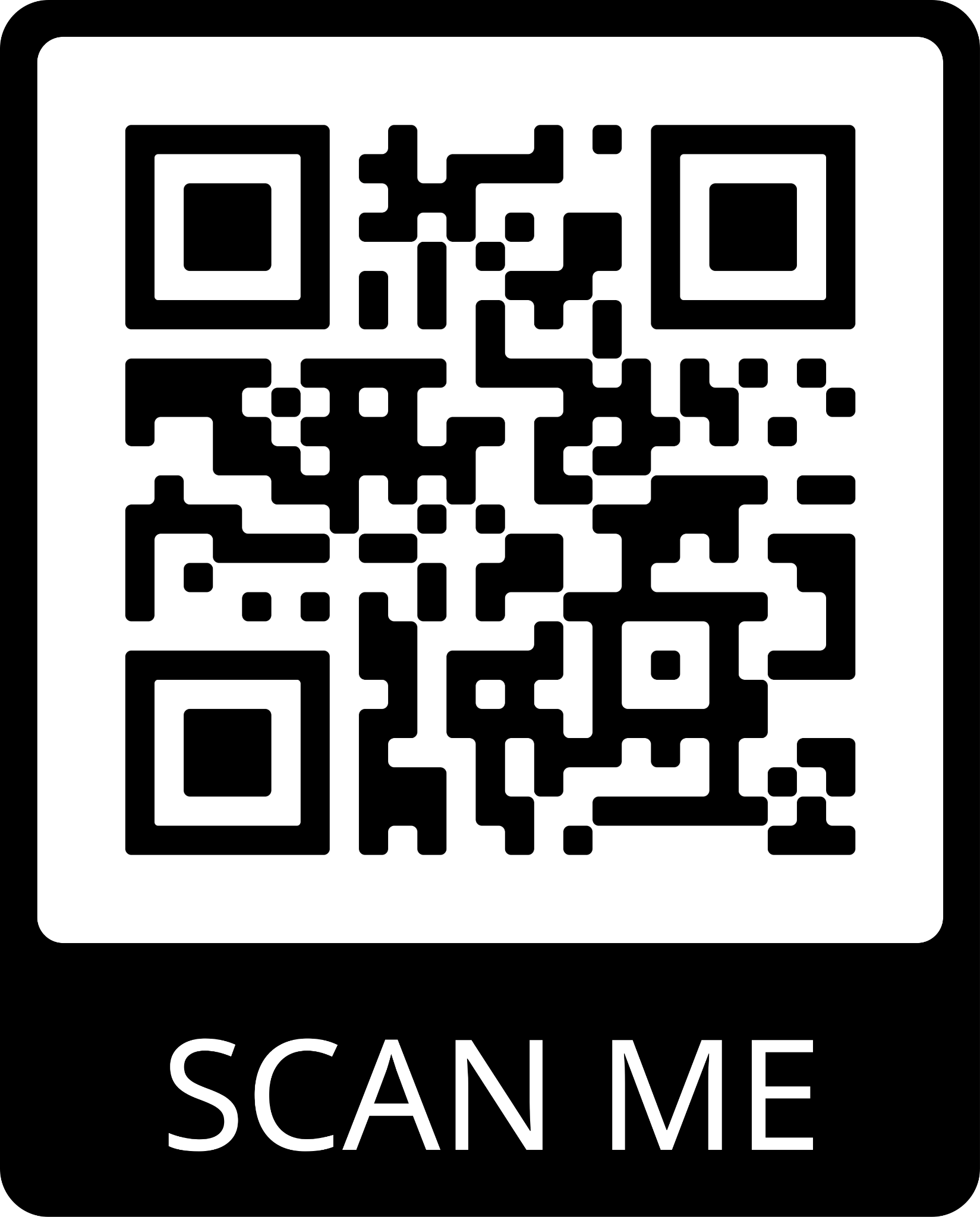 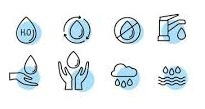 www.waterfx.org
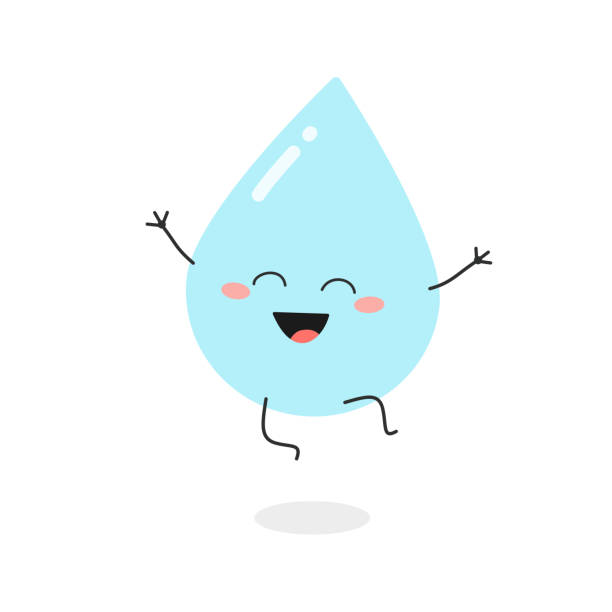 Questions?www.waterfx.org
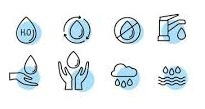